WORLD BICYCLE DAY
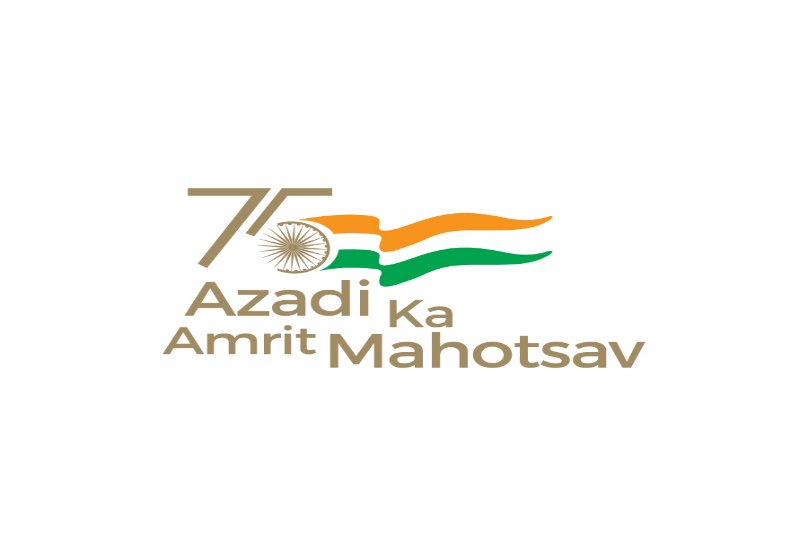 Ministry of Youth Affairs & Sports
Objective:
To celebrate 75 years of India’s Independence- Azadi Ka Amrit Mahotsav,
To cherish and follow the noble ideas that inspired freedom struggle,
To  enhance the spirit of brotherhood and nationalism; and
To popularise the usage of cycles to solve the dual issues of global warming and unhealthy lifestyle.
2
The Ministry of Youth Affairs and Sports, Government of India will be celebrating the World Bicycle Day on 3rd June 2022 as a part of Azadi Ka Amrit Mahotsav as follows:

At Delhi with participation of 750 cyclists during launch of the program on 3rd June 2022 at Major Dhyan Chand National Stadium , New Delhi.

At State Capitals and UTs with participation of 75 cyclists at each location for launch of event on 3rd June 2022.

At 75 Iconic Locations: 75 participants per location on 3rd June 2022(list of Venues enclosed)
3
Efforts to be made to make the program unique in terms of scale and outreach by involving large number of youth from all over the country in the event on institutional and voluntary basis.
State Government to ensure Law & Order, Medical Aid and other support  for successful conduct of the World Bicycle Day on 3rd June 2022 by NYKS & NSS at capital of State/UTs & at designated Iconic places.
School & Colleges to be dovetailed for the event
Schools to build projects showcasing Bicycles@2047
contd…
4
To disseminate the benefits of cycling among public through role models like eminent personalities from Sports, films, art & culture etc.
Amplify the event through various state agencies/Departments.
Use of LOGO, to be finalized by M/o YA&S, during the event.
Drawing and Essay Competition on the subject be conducted during 2022.
Cycling competition may be organized during 2022.
State government may share additional idea to fulfill the objectives of the event
5
SUMMARY OF 75 ICONIC  LOCATIONS: WORLD BICYCLE DAY, 3rd JUNE 2022
6
7
8
9